MVS-6520/6530/3000 メカニカルブロック
ICP Panel Operation Details
-Electrical Description-
2012.11  PSG CCS Dept.1
Agenda
Overall block diagram
CA-86 （CPU base board）
KY-xxx（Panel control board ）
Electrical details
Power supply design
Panel Control design
cable connection
data flow
new devices
memory devices
Menu Panel
Overall block diagram (CPU board : CA-86)
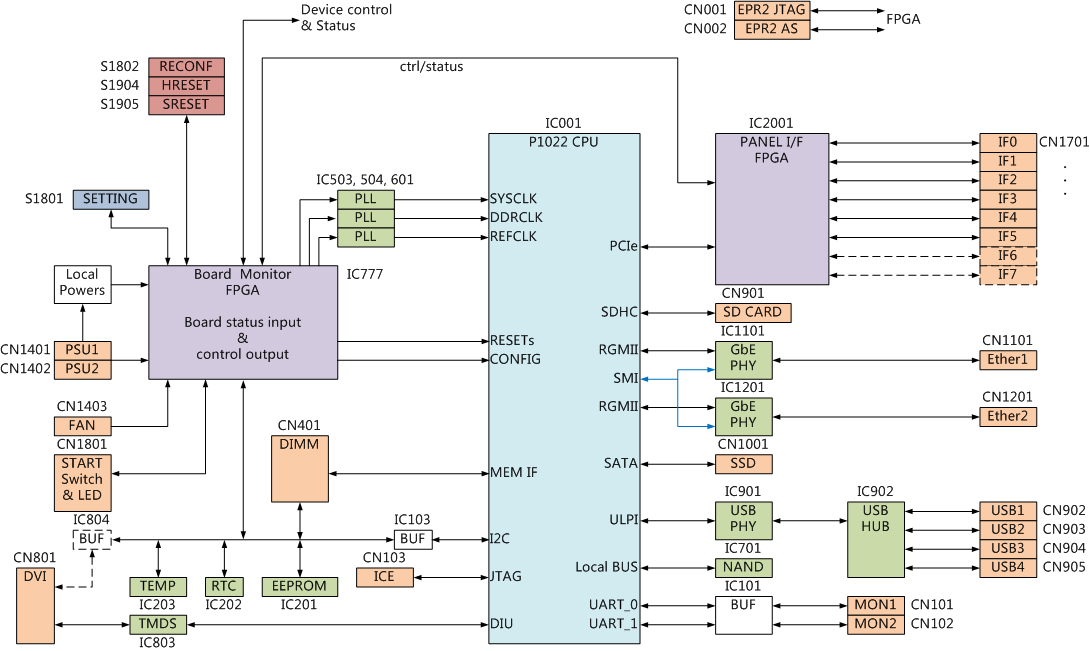 Overall block diagram(Panel Module : KY-xxx)
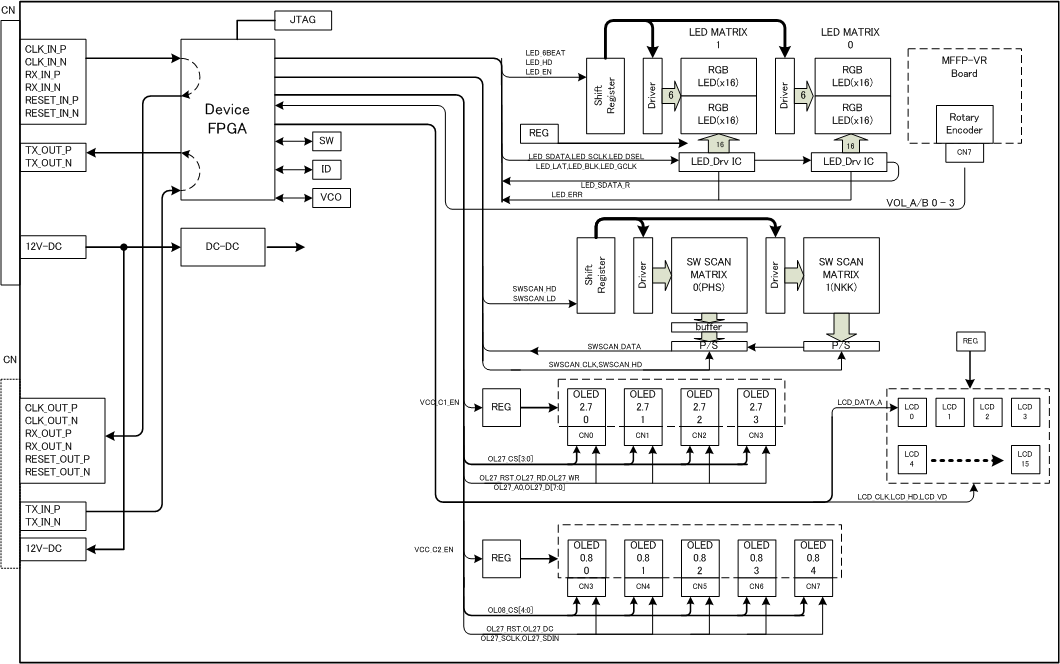 Agenda
Overall block diagram
CA-86 （CPU base board）
KY-xxx（Panel control board ）
Electrical details
Power supply design
Panel Control design
cable connection
data flow
new devices
memory devices
Menu Panel
Power Diagram (CA-86)
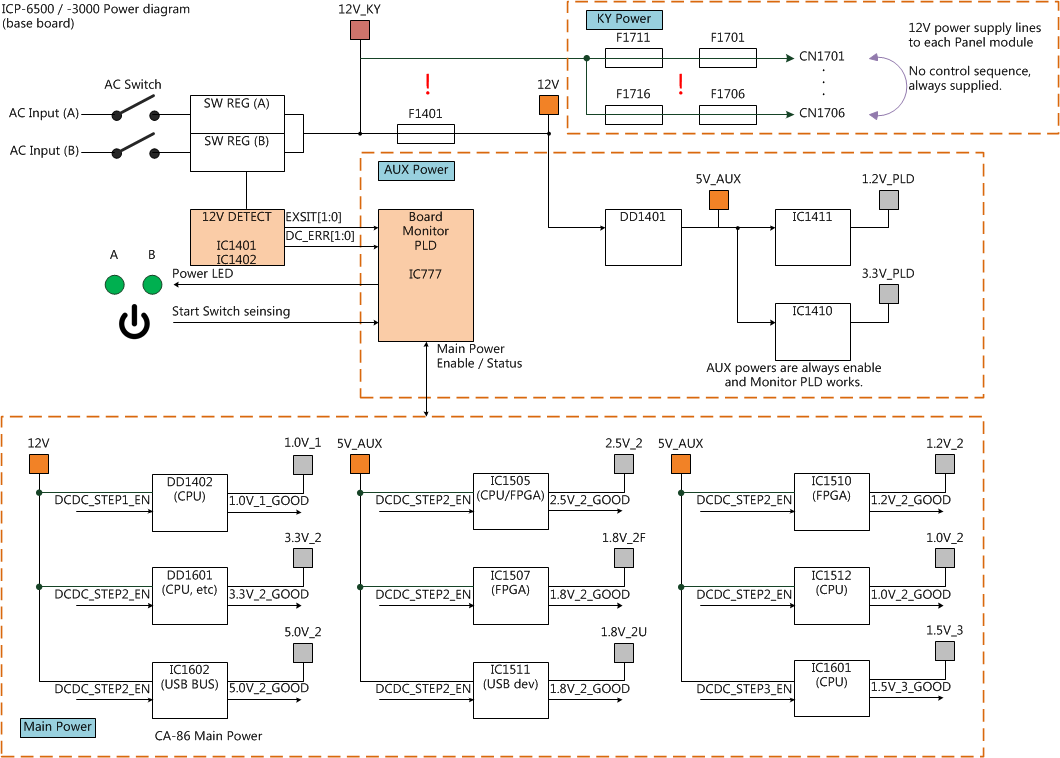 Power Diagram (KY-xxx)
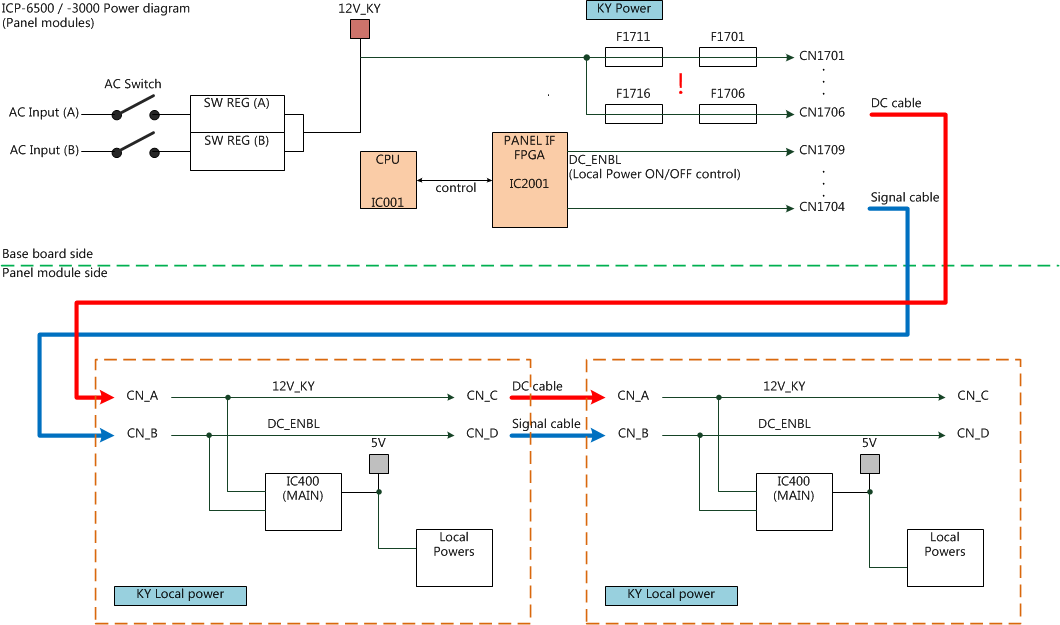 ICP Power Supply Design
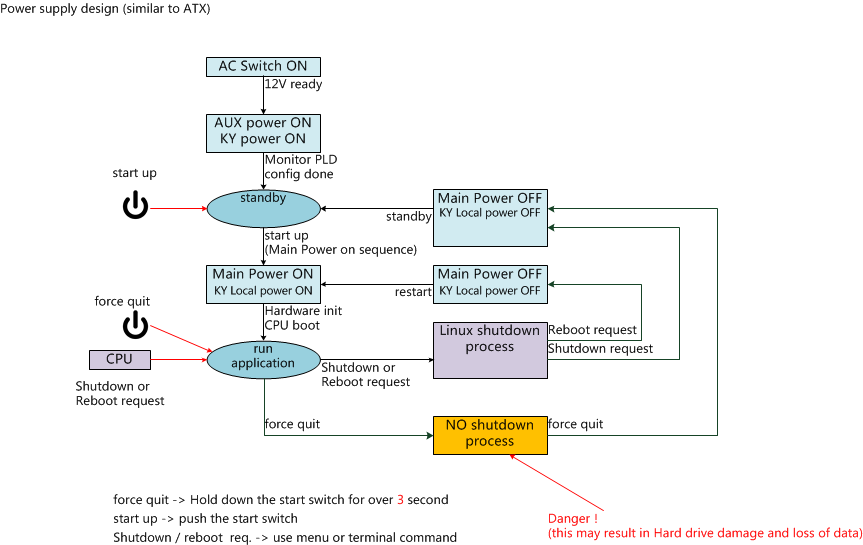 Agenda
Overall block diagram
CA-86 （CPU base board）
KY-xxx（Panel control board ）
Electrical details
Power supply design
Panel Control design
cable connection
data flow
new devices
memory devices
Menu Panel
Panel Control Overall
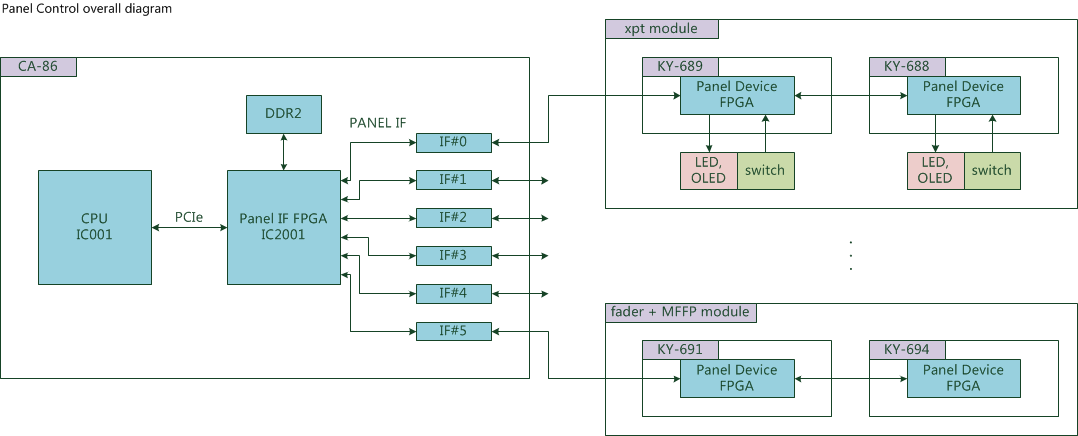 Connection b/w Base Board and Panel Module
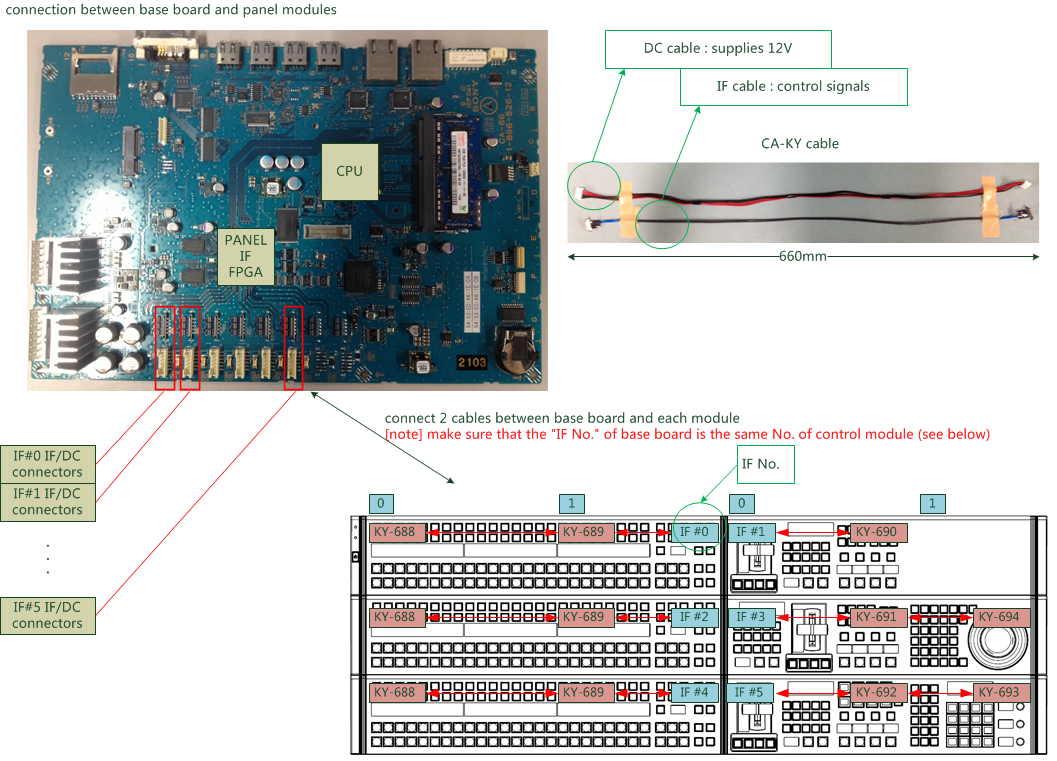 No hot-swappable !
Connection b/w KY-boards
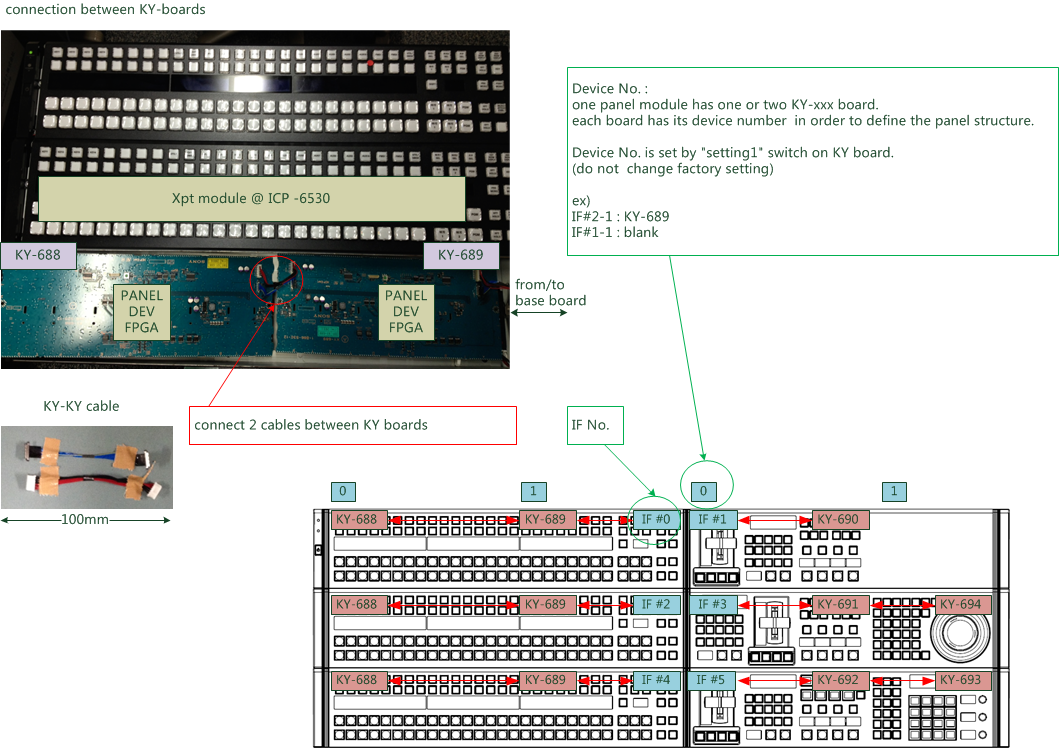 Connection Rule (ICP-6530)
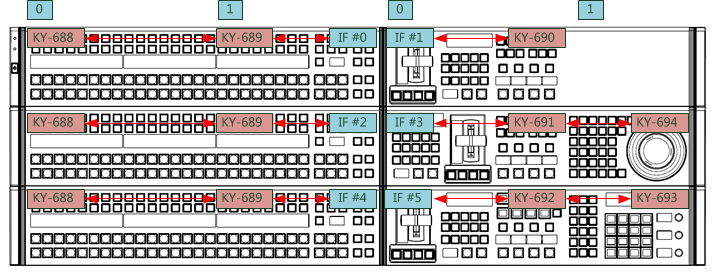 Connection Rule (ICP-6520)
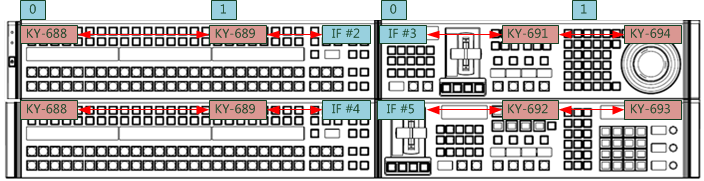 Connection Rule (ICP-3000)
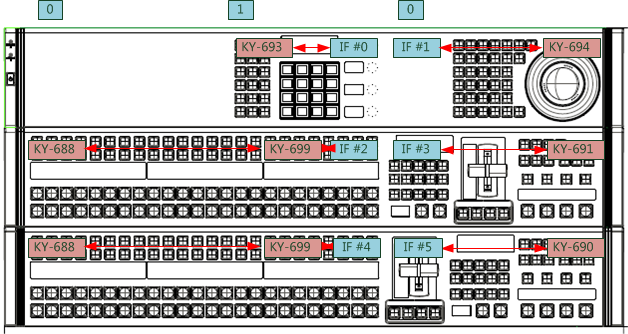 Panel I/F FPGA data flow
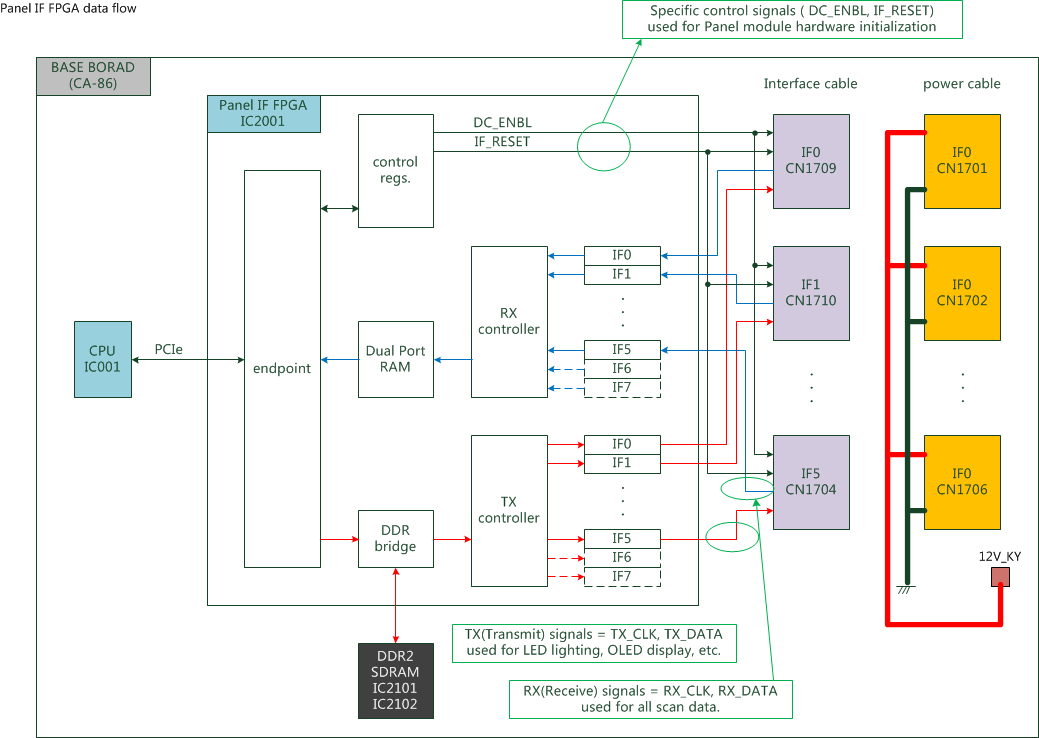 KY-xxx & Panel Device FPGA
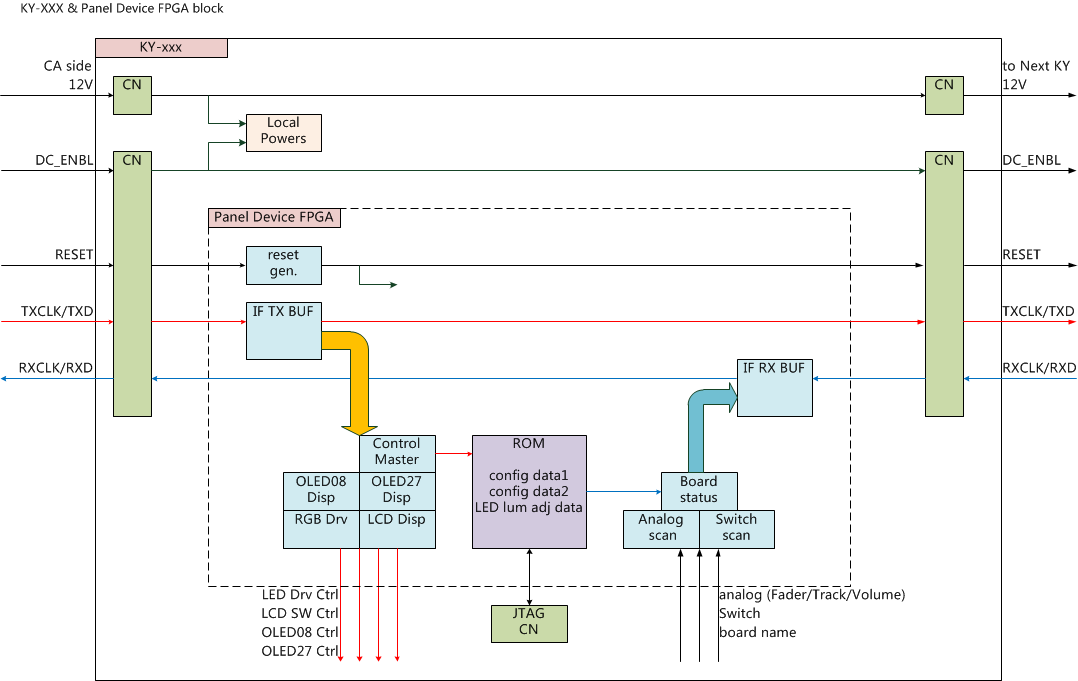 Panel device FPGA configuration
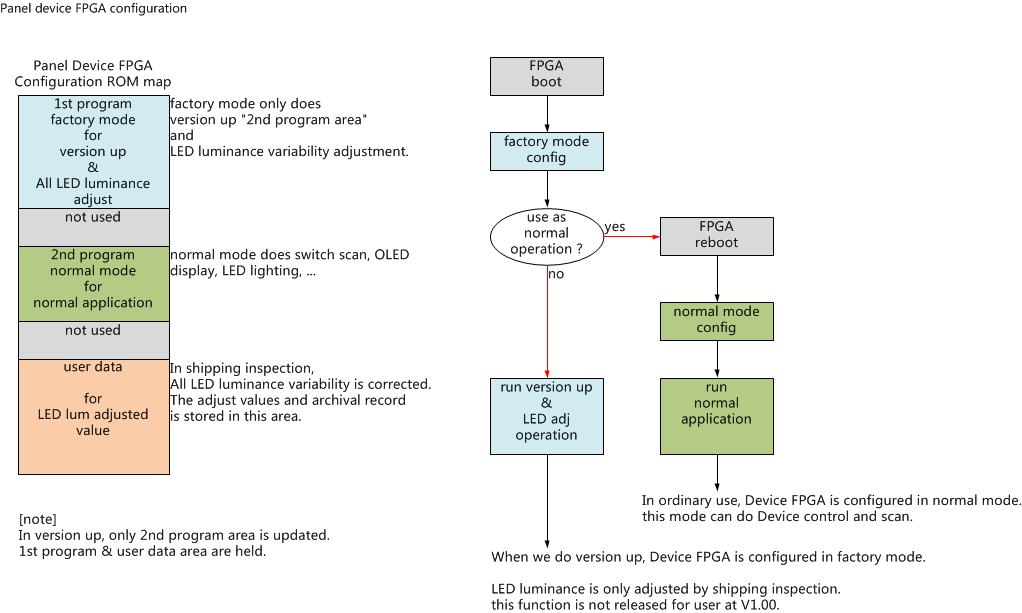 Panel module control sequence (scan)
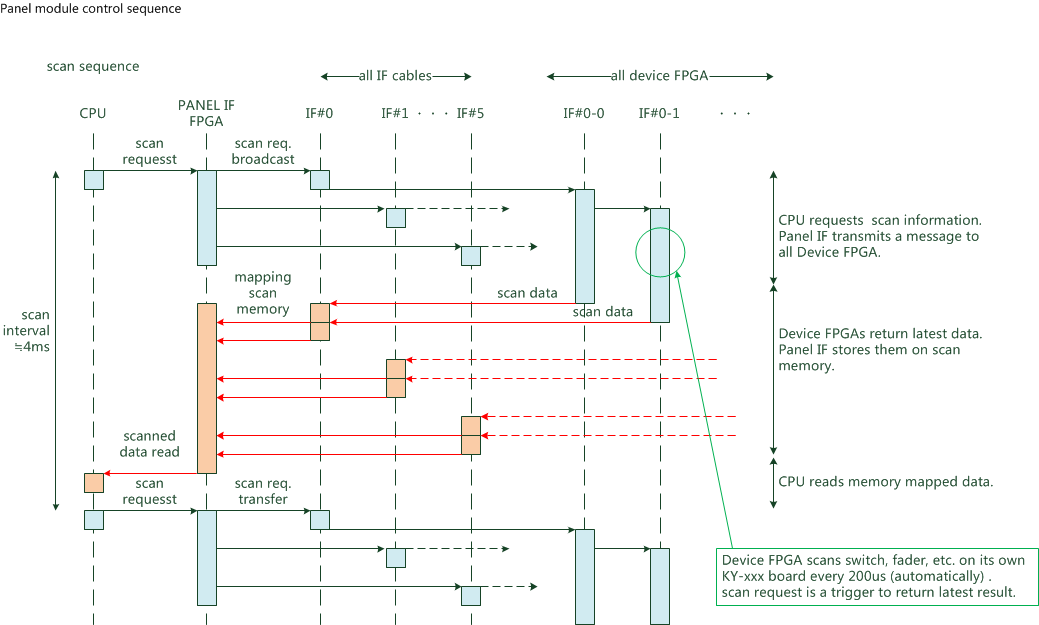 Panel module control sequence(display)
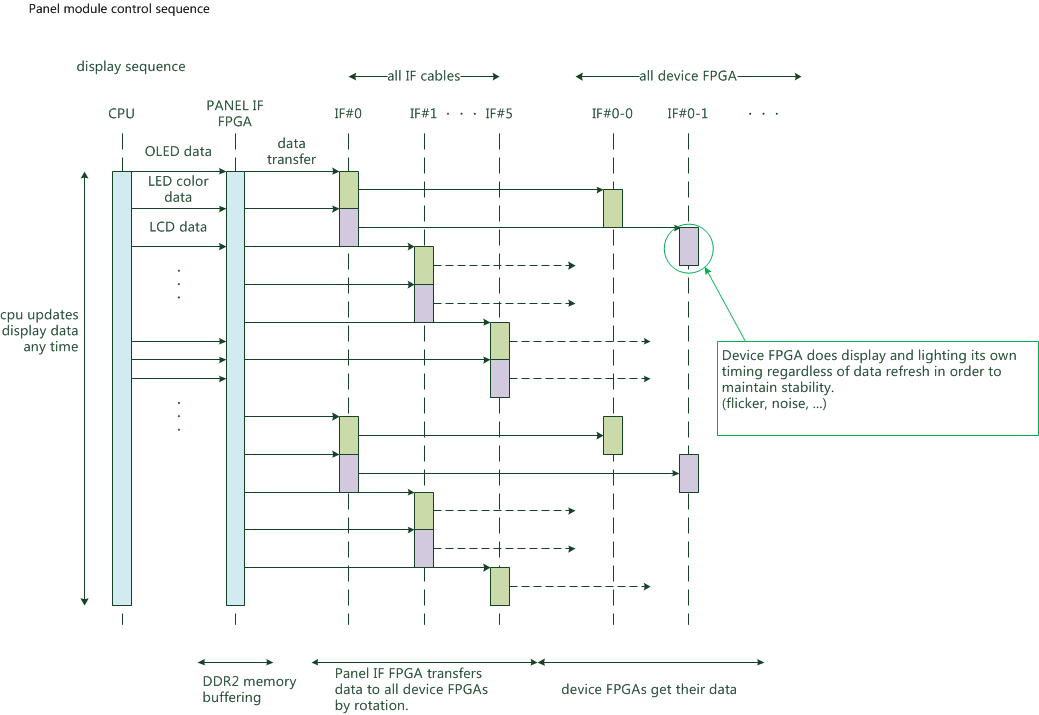 OLED Controller
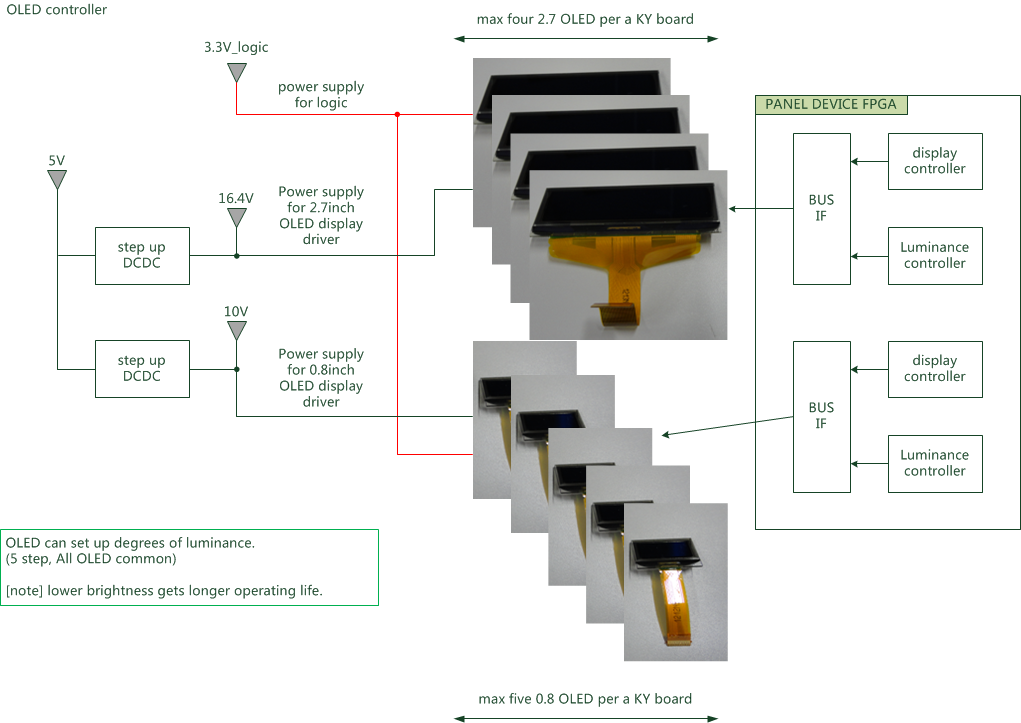 high contrast
RGB LED Controller
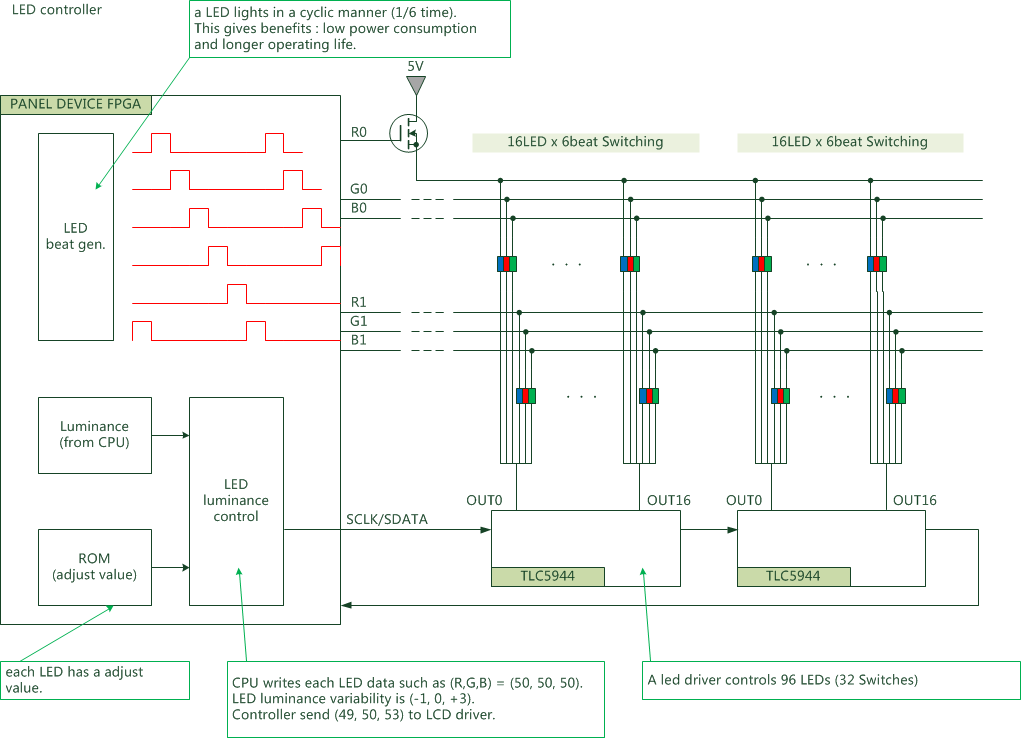 Memory devices (base board)
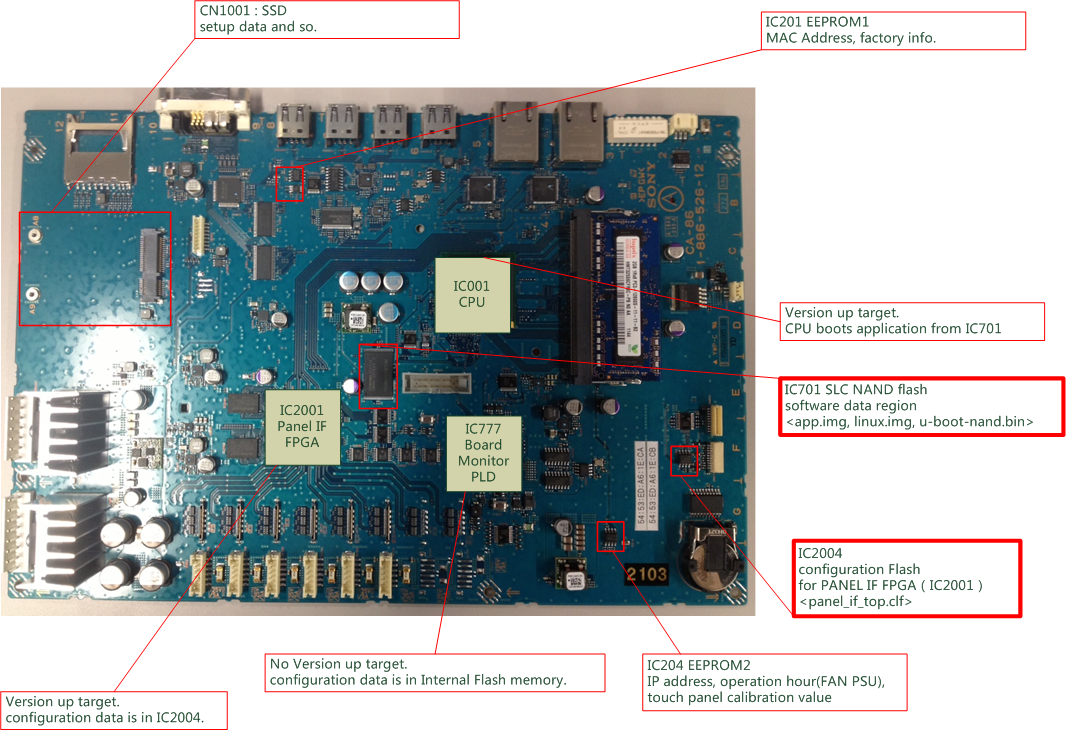 Memory devices (KY-xxx)
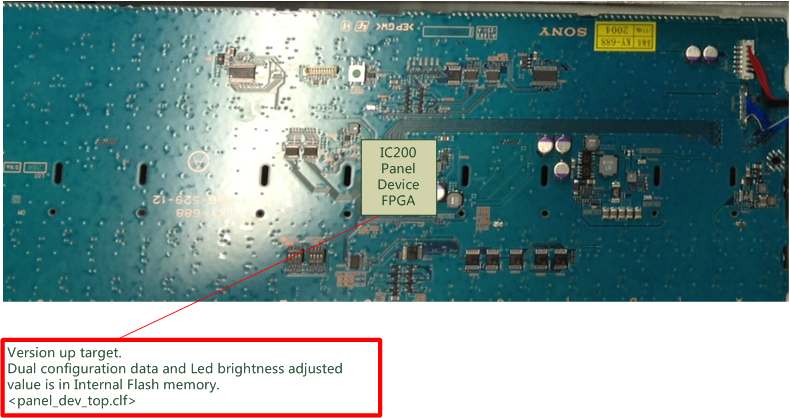 Agenda
Overall block diagram
CA-86 （CPU base board）
KY-xxx（Panel control board ）
Electrical details
Power supply design
Panel Control design
cable connection
data flow
new devices
memory devices
Menu Panel
ICP-6511 Overall block diagram
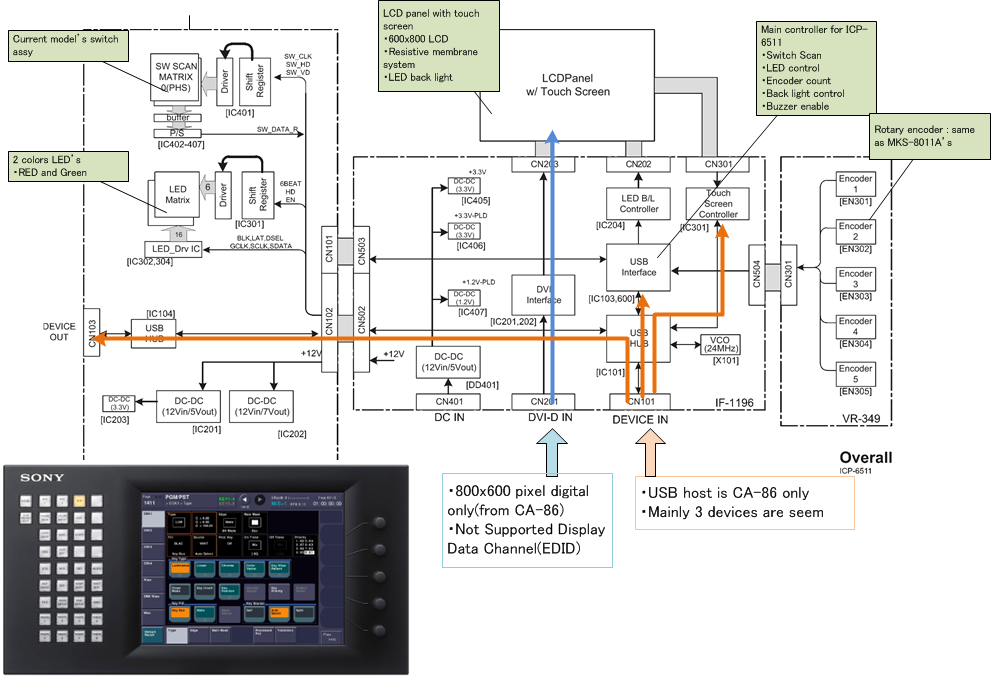 ICP-6511 Control Flow
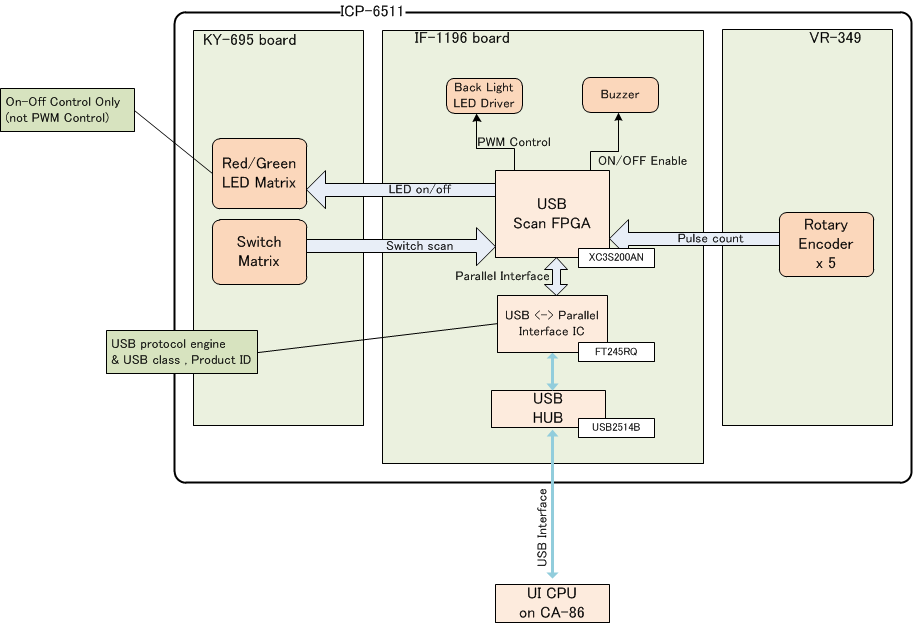 ICP-6511 & Touch Monitor
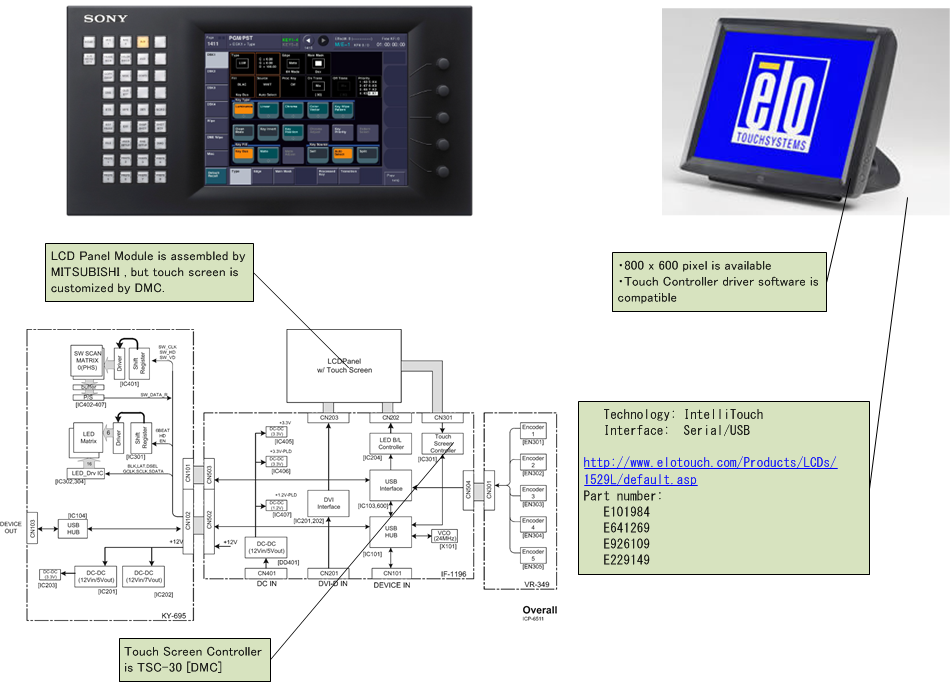